Střední průmyslová škola elektrotechnická,Praha 10, V Úžlabině 320
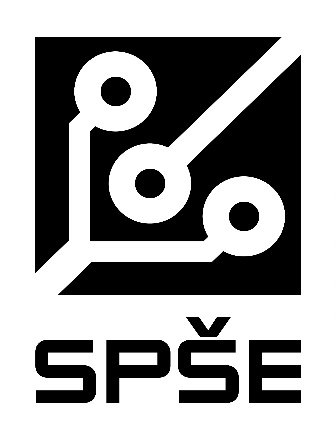 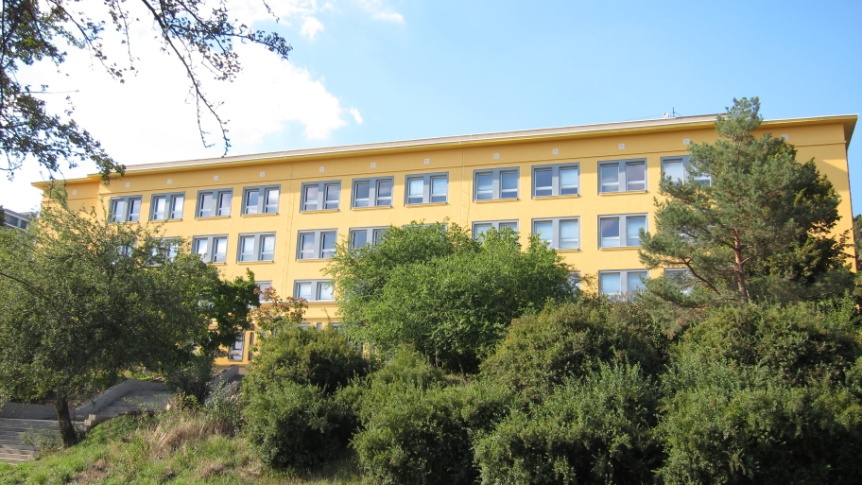 PROJEKT ŠKOLY 
(v rámci projektu iKAP II Prahy)
PROJEKT 2021-2023
Podpora digitální gramotnosti
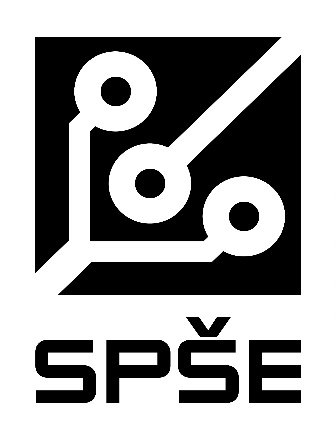 Práce s moderní technikou
 Získání nových znalostí a dovedností
 Zábava
 Individuální i týmová práce
 Propojování lidí se stejnými zájmy
 Propojování lidí různých generací
Názvy aktivit
Bezpečnost v IT kolem nás
 Akademie robotiky
 Letní škola IT hrátek
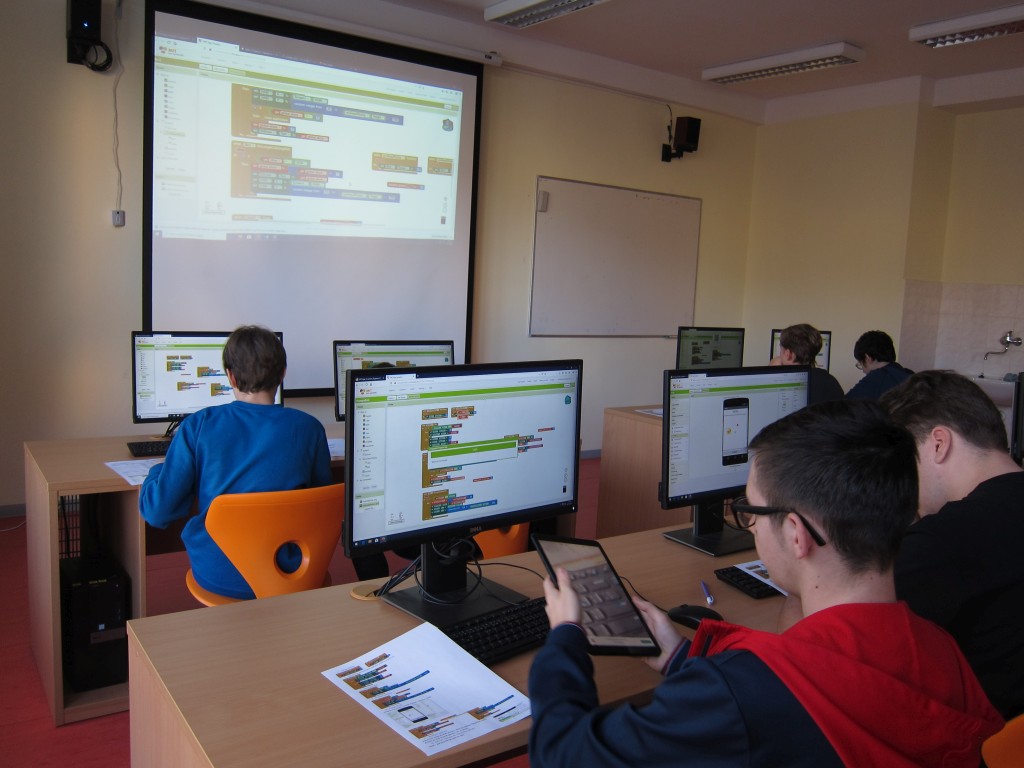 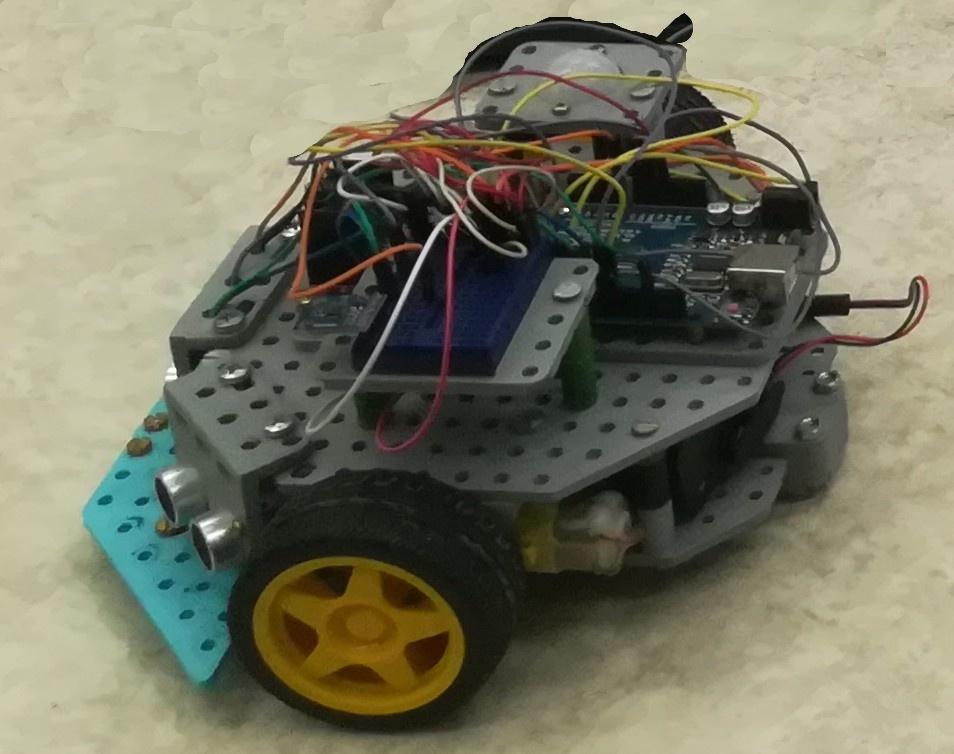 Místo konání aktivit
Střední průmyslová škola elektrotechnická, Praha 10, V Úžlabině 320
 Odborné učebny vybavené moderní technikou

 Prezenční forma
 V případě nepříznivých epidemických podmínek distanční forma
Vedení jednotlivých aktivit
Učitelé školy v roli lektora
 Studenti školy v roli lektora juniora
Aktivita: Bezpečnost v IT kolem nás
Elektronický manuál

 1. běh: únor-březen 2022
 žáci MŠ (předškoláci)		3 lekce
 žáci ZŠ				6 lekcí
 žáci SŠ, učitelé, veřejnost		6 lekcí

 2. běh: únor-březen 2023 
 žáci ZŠ				6 lekcí
 žáci SŠ, učitelé, veřejnost		6 lekcí
Anotace: Bezpečnost v IT kolem nás
V rámci projektu Bezpečnost v IT kolem nás se účastníci seznámí s nebezpečími, která na ně číhají v digitálním světě.
Vše si prakticky vyzkouší, tj. jak se proti těmto nebezpečím bránit, jak jim předcházet a i to, jak to vypadá z druhé strany. Účastníci proberou společně témata od chování a sdílení údajů na sociálních sítích, ověřování si pravdivosti informací a závislosti na dnešní technice. Vyzkouší si metody zabezpečení dat na úložištích, vytváření a ukládání hesel, zabezpečení vlastní Wi-Fi sítě. Seznámí se s metodami ověřování uživatele při platbách na internetu.
Aktivita: Akademie robotiky
1. běh: únor-duben 2022
 žáci ZŠ				10 lekcí

 2. běh: říjen-prosinec 2022
 žáci ZŠ				10 lekcí

 3. běh: únor-duben 2023
 žáci ZŠ				10 lekcí

 Soutěž
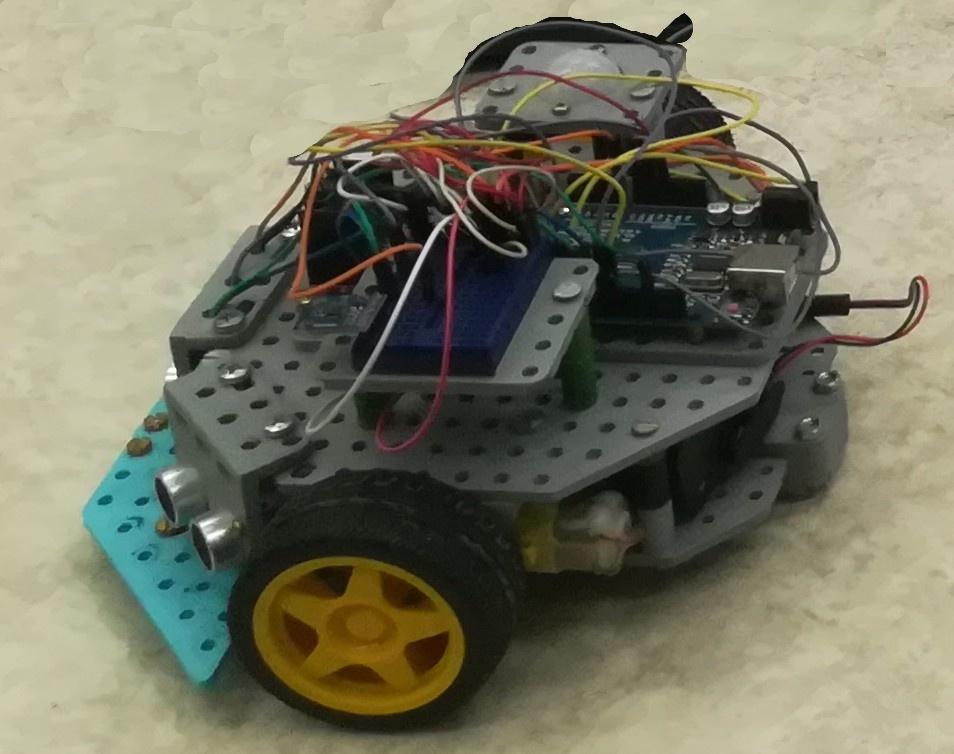 Anotace: Akademie robotiky
Akademie robotiky je určena úplným začátečníkům se zájmem o robotiku, se kterou se budou moci seznámit prostřednictvím stavebnice Lego Mindstorms. Účastníci se nejprve seznámí se základy konstrukce kolového nebo pásového robota, kterého postupně vybaví snímači a pohony pro jeho orientaci a pohyb v prostoru. Dále proniknou do tvorby jednoduchého programu v grafickém prostředí a postupně naučí svého robota reagovat na překážky, sledovat čáru na zemi, nebo hledat cestu v jednoduchém bludišti. V závěru kurzu si budou moci poměřit schopnosti svého robota s výtvory ostatních účastníků v soutěži o zajímavé ceny.
Aktivita: Letní škola IT hrátek
1. běh: červenec 2022
 žáci ZŠ				5denní

 2. běh: červenec 2023
 žáci ZŠ				5denní

 Dílny: 
 programování her
 virtuální realita
 bezpečnost na internetu
 robotika
 vědecké experimenty
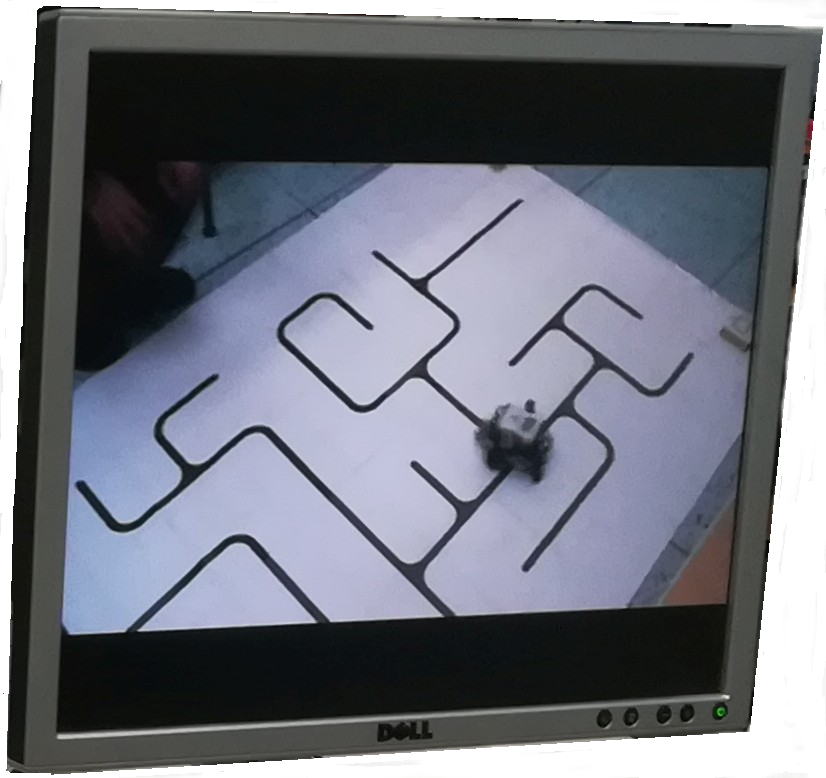 Anotace: Letní škola IT hrátek
Během prázdnin se mohou žáci základních škol naučit, jak se programují hry a jak si mohou sami postavit a naprogramovat robota ze stavebnice. Dozví se, jaké nástrahy na ně číhají na internetu a co proti nim dělat. Vyzkouší si technologii posledních let – virtuální realitu a prostřednictvím vědeckých experimentů porozumí, jak funguje svět kolem nás. To vše zábavnou formou během pětidenního pobytu na naší Letní škole IT hrátek.
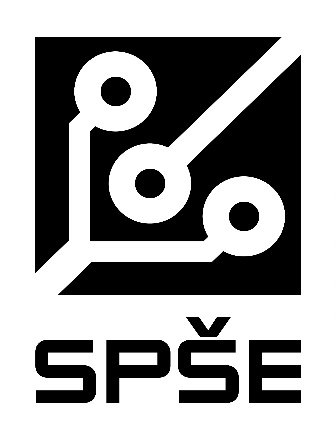 Střední průmyslová škola elektrotechnická,Praha 10, V Úžlabině 320
Informace: 
	www.uzlabina.cz
	facebook
	Schola Pragensis